ForschungsdatenmanagementWorkshop
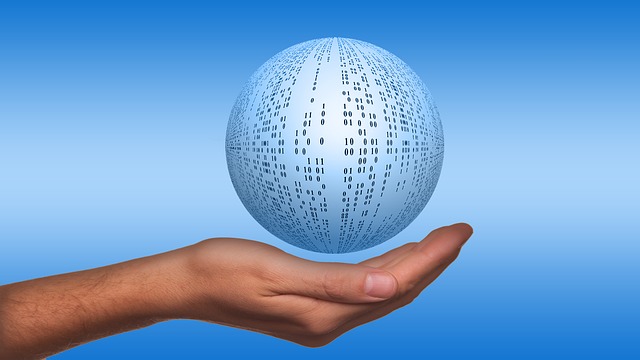 Abb. 1: https://pixabay.com/de/kugel-rund-ball-bin%C3%A4rball-457334/
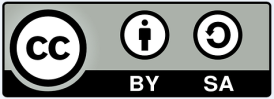 v30.06.2017
1
Anmerkung
Dieser Foliensatz dient der Unterstützung von Lehrveranstaltungen im Bereich des Forschungsdatenmanagements. Gemäß der Creative Commons Lizenz CC-BY-SA können sie spezifisch zugeschnitten und weiterverwendet werden. Die Autoren hoffen so einen Beitrag zur Verbesserung der Weiterbildung in diesem sich stark entwickelnden Bereich zu leisten.

Entstanden ist der Foliensatz aus dem baden-württembergischen Verbundprojekt „bwFDM-Info“ und dem Projekt „Community-spezifische Forschungsdatenpublikation“ des Kompetenzzentrums Forschungsdaten an der Universität Heidelberg, gefördert durch das Ministerium für Wissenschaft, Forschung und Kunst Baden-Württemberg.

Autoren: Jochen Apel, Nils Föhles, Jonas Kratzke
2
Übersicht
Landesprojekt bwFDM-Info
Einführung
Datenerhebung
Datenhaltung & - verarbeitung
Datenpublikation
Datenarchivierung
Policies, Rechtliche Aspekte
Fazit & Abschluss
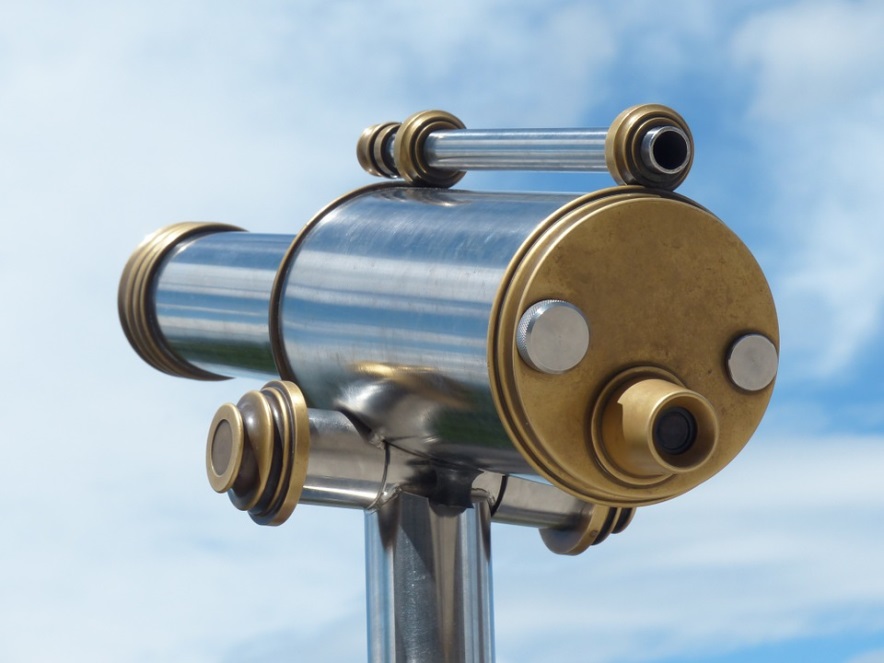 Abb. 2: https://pixabay.com/de/fernrohr-durchblick-aussicht-blick-122960/
3
Landesprojekt bwFDM-InfoWissensvermittlung zum FDM an den Universitäten des Landes Baden-Württembergs
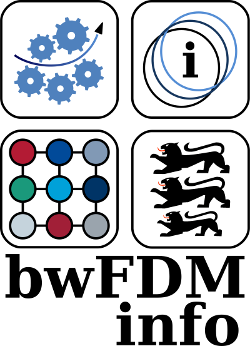 Gefördert durch das Ministerium für Wissenschaft, Forschung & Kunst Baden-Württemberg
FDM-Webportal:
forschungsdaten.info
Datenmanagement-planungsinstrument (DMPI)
Koordination von 
eScience-Initiativen
Information & Beratung
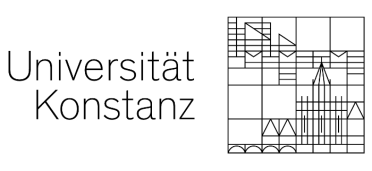 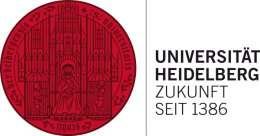 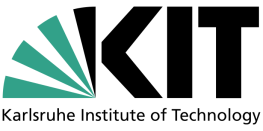 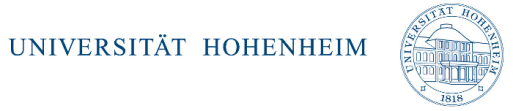 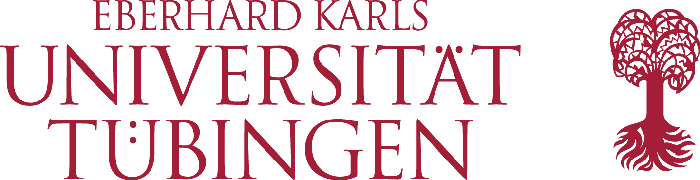 4
Einführung
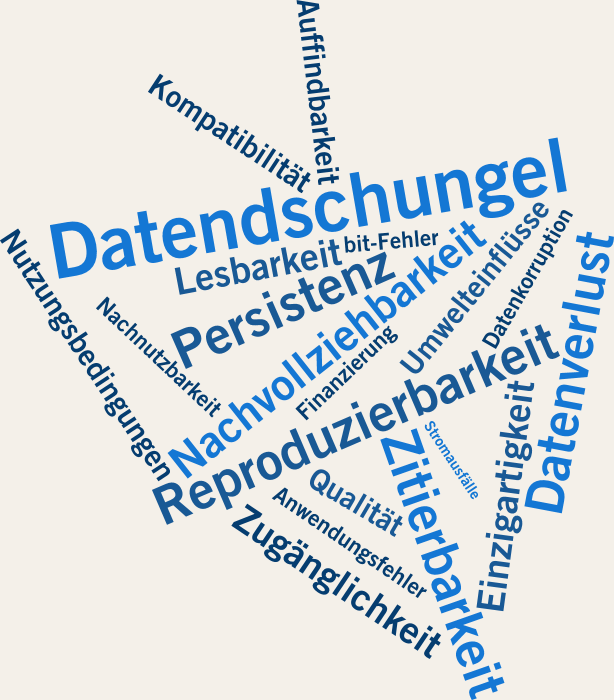 Motivation
5
Einführung
Motivation
Immer mehr Daten, welche strukturiert und 		organisiert werden wollen
1
Datenexplosion
Fragilität von Daten: Technisches/menschliches 	Versagen, Naturkatastrophen
2
Datenverlust
Arbeitskopie 	Zur Sicherung eines flüssigen Forschungsprozesses
3
Dokumentation	Des guten wissenschaftlichen Arbeitens
4
Aufbewahrung 	Um etwa Nachhaltigkeitsanforderungen zu genügen
5
(angelehnt an: Enke & Ludwig 2013)
6
Einführung
Forschungsdaten – eine Definition
„Forschungsdaten sind Daten, die im Zuge wissenschaftlicher Vorhaben 
	z.B. durch Digitalisierung, Quellenforschungen, Experimente, Messungen, Erhebungen oder Befragungen entstehen.“ 
(Schwerpunktinitiative „Digitale Information“ der Allianz der Wissenschaftsorganisationen)
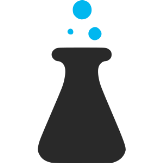 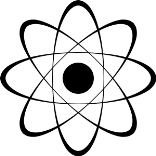 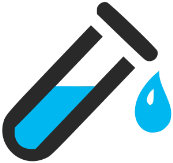 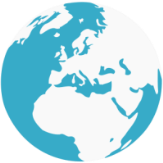 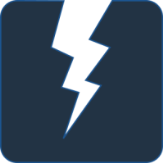 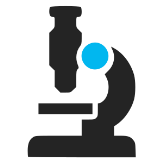 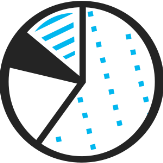 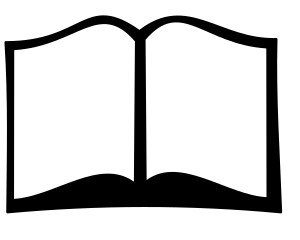 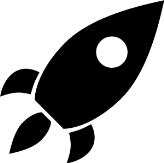 Abb. 3: https://openclipart.org/
7
Einführung
Forschungsdatenmanagement
„Maßnahmen […], die sicherstellen, dass digitale Forschungsdaten nutzbar sind. 
 	Was dafür notwendig ist, variiert aber stark mit den verschiedenen Zwecken, für die
  	Forschungsdaten genutzt werden sollen.“
							(Enke & Ludwig 2013)
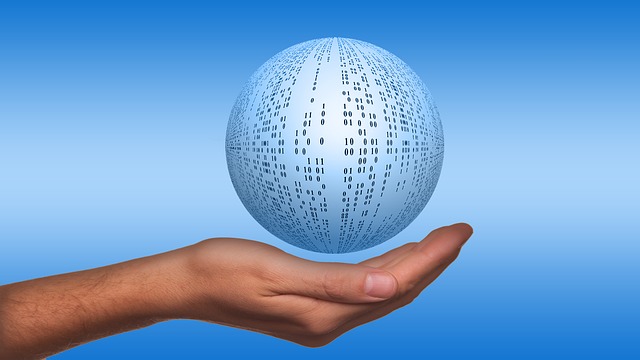 8
Abb. 4: https://pixabay.com/de/kugel-rund-ball-bin%C3%A4rball-457334/
Einführung
Der Forschungsdatenzyklus
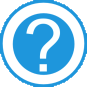 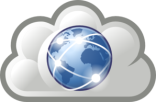 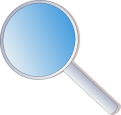 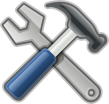 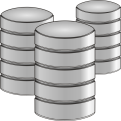 9
Einführung
FAIR Data Management
indable (Auffindbar) 
Persistente Adressierung; registrierte Metadaten
ccessible (Zugänglich)
Vorhaltung in öffentlichen Datenrepositorien
nteroperable (Interoperabel)
Verwendung vereinheitlichter Sprache und breit zugänglicher Formate
eusable (Wiederverwertbar)
Klare, offene Lizenzregelungen; Communitystandards

Weitere Informationen auf force11.org
F
A
I
R
10
Einführung
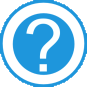 Forschungsdatenmanagementplan 
Systematische Beschreibung des Umgangs mit Forschungsdaten 
Nachvollziehbarkeit und Interpretierbarkeit für die eigene Projektarbeit und Dritte
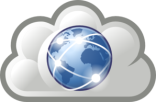 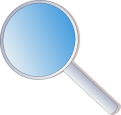 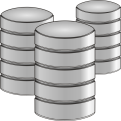 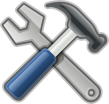 (Krähwinkel 2015)
11
Einführung
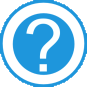 Forschungsdatenmanagementplanung 

Unterstützung bei der Erstellung eines
Datenmanagementplans 
Erforderlicher Teil von Drittmittelanträgen
Tool zur Datenmanagementplanung (DMP) unter https://dmponline.dcc.ac.uk/
forschungsdaten.info
RDMO
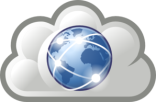 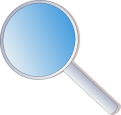 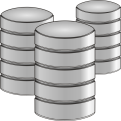 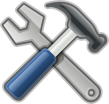 (Krähwinkel 2015)
12
Einführung
Literatur 
Dehnhard, Ina 2014: Data Management and Data Sharing - Eine Einführung. Online unter: http://www.zpid.de/pub/research/2014_Dehnhard_Datenmanagement_dvs.pdf (letzter Zugriff: 19.04.16).
DFG 2014:  Leitfaden für die Antragstellung: Projektanträge. Online unter: http://www.dfg.de/formulare/54_01/54_01_de.pdf (letzter Zugriff 10.08.16)
DOI Foundation 2016: The DOI Systen. Online unter: https://www.doi.org/ (letzter Zugriff: 27.05.16)
Enke, Harry &  Ludwig, Jens 2013: Leitfaden zum Forschungsdaten-Management - Handreichungen aus dem WissGrid-Projekt. Online unter: http://www.wissgrid.de/publikationen/Leitfaden_Data-Management-WissGrid.pdf (letzter Zugriff: 19.04.16).
Europäische Kommission 2016: H2020 Programm: Guidelines on Open Access to Scientific Publications and Research Data in Horizon 2020. Online unter: http://ec.europa.eu/research/participants/data/ref/h2020/grants_manual/hi/oa_pilot/h2020-hi-oa-pilot-guide_en.pdf (letzter Zugriff: 10.08.16)
Krähwinkel, Esther 2015: Datenmanagementplan. Online unter: https://www.uni-marburg.de/projekte/forschungsdaten/service (letzter Zugriff:19.04.16).
Schwerpunktinitiative „Digitale Information“ der Allianz der Wissenschaftsorganisationen 2014. Online unter: http://www.allianzinitiative.de/de/handlungsfelder/forschungsdaten/ (letzter Zugriff: 19.04.16).
Wissgrid 2011: Checkliste zum Forschungsdaten-Management. Online unter: http://www.wissgrid.de/publikationen/deliverables/wp3/WissGrid-oeffentlicher-Entwurf-Checkliste-Forschungsdaten-Management.pdf (letzter Zugriff: 28.05.16).
Witt, Michael, et al. 2009: Constructing data curation profiles, International Journal of Digital Curation 4:3, 93 - 103. Online unter: http://www.ijdc.net/index.php/ijdc/article/view/137/165 (letzter Zugriff: 16.08.2016)
13
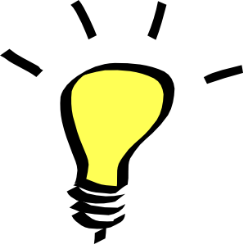 Einführung
Leitfragen: 
Was sind die Rahmenbedingungen und allgemeinen Informationen zu dem Forschungsvorhaben?
Was sind die Ziele des Projektes?
Wer sind die Projektträger und -förderer? 
Wie sind die Zuständigkeiten für das Management von Daten aufgeteilt? 
Wer ist verantwortlich für die Einhaltung des Datenmanagementplans? 
Wer sind institutionelle Ansprechpartner in FDM-Fragen?
Werden Anpassungen an der Projektstruktur und dem Datenmanagementplan dokumentiert?
14
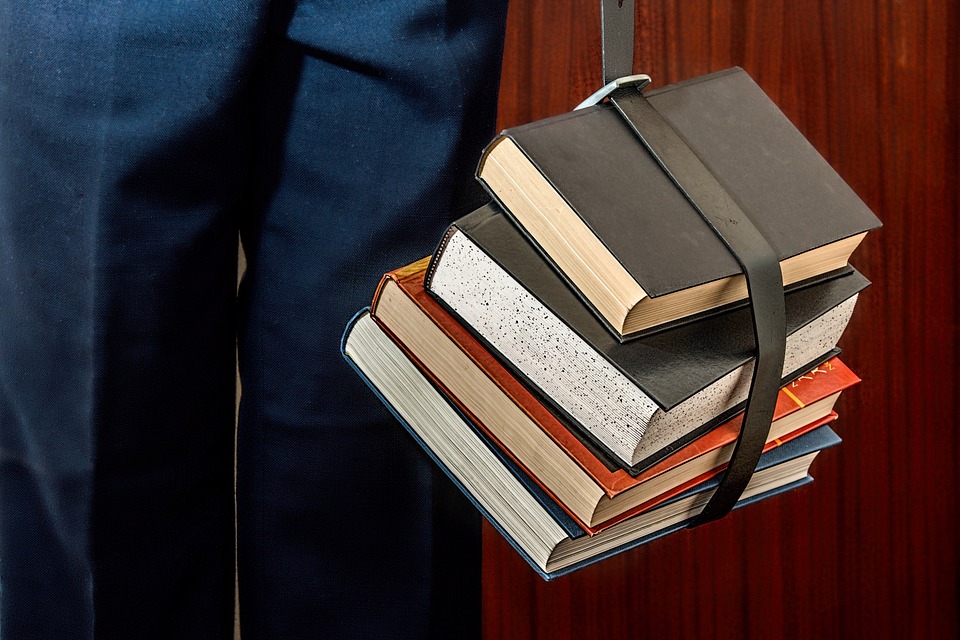 Datenerhebung
Abb. 5: https://pixabay.com/de/b%C3%BCcher-sch%C3%BCler-studie-bildung-1012088/
15
Datenerhebung
Art der Erhebung
Welche Daten müssen neu erzeugt werden oder können bestehende Daten nachgenutzt werden, um das Projektziel zu erreichen? – Zwei Optionen:
1
2
Projekt- und fachspezifische Datenerhebung
Nutzung bereits vorhandener Daten
16
Datenerhebung
Projekt- und fachspezifische Datenerhebung
Dokumentation
Potenzielle Nachnutzung
Datenerhebung
Datenart
Methode
Formate
Reproduktionsfähigkeit
Einmaligkeitswert
17
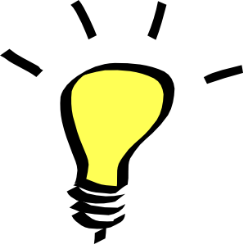 Datenerhebung
Leitfragen: 
Welche Methode wird bei der Datenerhebung verwendet?
Welche Art von Daten wird erzeugt? (Beobachtungs- und Messdaten, prozessierte Daten, Simulationsdaten, Interviews etc.)
Welche Rolle spielen die Daten innerhalb des Projektes? (z.B. Dokumentation, Publikation, Nachnutzung) 
Wie werden die Daten bei der Erhebung dokumentiert?
Kann man Anforderungen potentieller Nachnutzer bei der Erhebung berücksichtigen? 
Handelt es sich um einmalige Daten oder können sie reproduziert werden?
18
Datenerhebung
Nutzung bereits vorhandener Daten 











    * Beispiele für Daten-Repositorien: re3data.org, govdata.de
Recherche
Qualität
Integration
Zitation
Repositorien*
Projektpartner
Dritte
Formate
Dokumentation
in eigenen Forschungsprozess
Persistente Identifizierung
Nutzungsbedingungen
Lizenzen
Urheberrecht
19
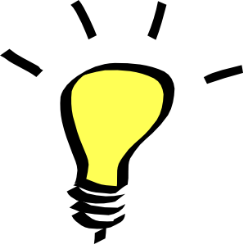 Datenerhebung
Nutzung bereits vorhandener Daten 
Wie werden nachnutzbare Daten recherchiert und identifiziert?
Unter welchen Lizenzen stehen diese Daten? 
Ist die Qualität der Daten ausreichend? (z.B. geeignete Formate, ausreichende Dokumentation)
Wie wird die Integration zu Projekt-internen Daten organisiert?
Sind nicht-digitalisierte Quellen einzubeziehen?
20
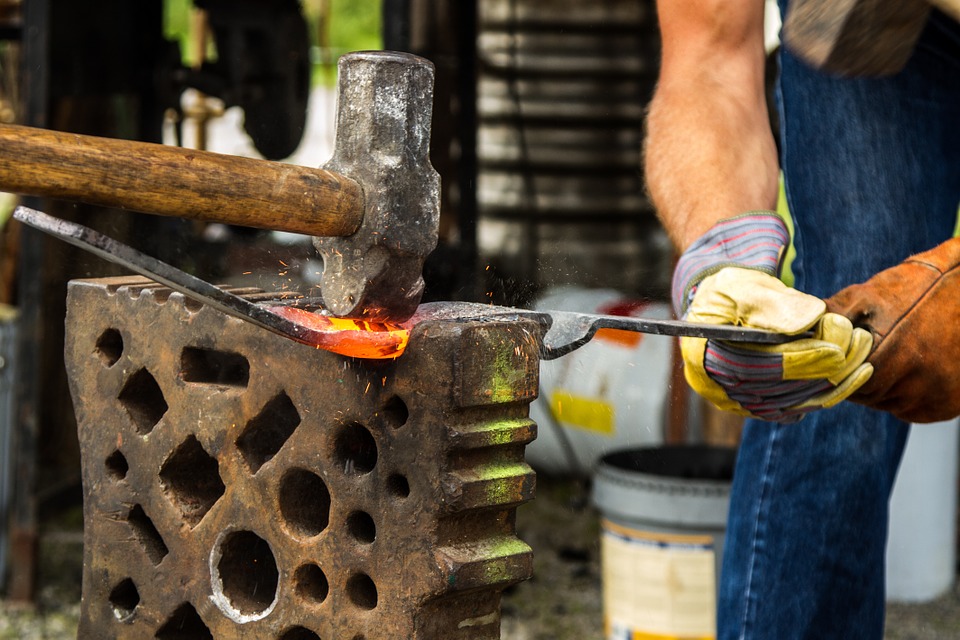 Datenhaltung & -verarbeitung
Abb. 6: https://pixabay.com/de/schmieden-schmied-hammer-eisen-411923
21
Datenhaltung & -verarbeitung
Drei-Phasenmodell der Datenhaltung
Private Domäne
Gruppendomäne
Öffentlich
Rohdaten
Einfache Metadaten
Umfangreiche Metadaten
Rohformate
Arbeitsformate
Dauerhafte Formate
1. Phase
2. Phase
3. Phase
22
Datenhaltung & -verarbeitung
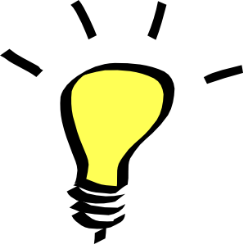 Speicher
Leitfragen:
Wie soll auf die Daten zugegriffen werden?
Welche Maßnahmen gegen ein versehentliches Löschen oder eine Manipulation der Daten werden getroffen? 
Welche Gründe gibt es für eine Aufbewahrung der Daten?
Welche Daten sollen oder müssen aufbewahrt werden, welche Daten sollen oder können gelöscht werden? 
Wer ist für die Aufbewahrung der Daten verantwortlich? 
Ist die Datenablage dokumentiert?
23
Datenhaltung & -verarbeitung
Metadaten

Daten über Daten
Standardisierte Beschreibung, möglichst maschinenlesbar
Kategorien:








Links:
http://www.dlib.indiana.edu/services/metadata/index.shtml
http://www.dcc.ac.uk/resources/metadata-standards
24
Datenhaltung & -verarbeitung
Data Curation Profile 
Hilfe bei der Dokumentation von Datenveränderungen im Laufe des Datenlebenszyklus 
Drei zentrale Elemente:
Beschreibung des Datensatzes und Informationen über dessen Lebenszyklus
1
Dokumentation aller relevanten Maßnahmen, die getätigt wurden, um den Datensatz  zu organisieren, zu teilen, zu verändern und zu erhalten
2
Angaben zu offenen und ungelösten Problemen hinsichtlich der getroffenen Maßnahmen
3
Quelle: Witt, Michael, et al. 2009: Constructing data curation profiles, International Journal of Digital Curation 4:3, 93 – 103, online abrufbar unter: http://www.ijdc.net/index.php/ijdc/article/view/137/165 (letzter Zugriff: 10.07.2016).
25
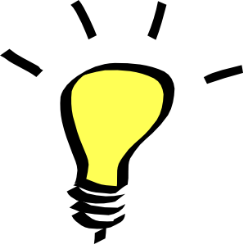 Datenhaltung & -verarbeitung
Datenhaltung
Leitfragen:
Welche Informationen sind zur Dokumentation der Forschungsdaten notwendig?
Welche Zusatzinformationen sind für eine langfristige Lesbarkeit erforderlich?
Wie sollen Metadaten abgelegt und gespeichert werden?
Zu welchem Zeitpunkt soll die Dokumentation geschehen?
Gibt es Vorgaben oder Standards für die Datendokumentation? 
Wie sollen Dateien geordnet, verwaltet und versioniert werden?
Gibt es Benennungsregeln für die Dateien?
Wie werden Veränderungen und Aktualisierungen der Daten dokumentiert?
26
Datenhaltung & -verarbeitung
Wissenschaftliche Datenformate

Anforderungen an Formate
Umfassend dokumentiert
Lesbar (maschinell & personell)
Robust gegenüber Dateisystemfehlern

US Library of Congress: 
http://www.digitalpreservation.gov/formats/fdd/browse_list.shtml 

UK data archive: 
http://www.data-archive.ac.uk/create-manage/format/formats-table
27
Datenhaltung & -verarbeitung
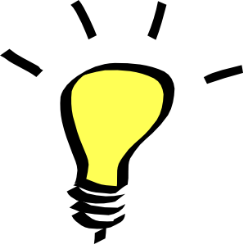 Datenformate
Leitfragen: 
In welchen Formaten werden die Daten erzeugt?
Gibt es verbreitete Standards, die bei der Wahl des Formats zu beachten sind?
Gibt es verwendbare offene Formate als Alternative zu proprietären Formaten?
28
Datenhaltung & -verarbeitung
Virtuelle Forschungsumgebungen
Hardware & Verarbeitung
Verarbeitungsprogramme
Speicherkapazität
Hardware
Software
Rechenleistung
Datenaustauschdienste
Datenübertragung
Versionierungswerkzeuge
Kollaborationswerkzeuge
29
Datenhaltung & -verarbeitung
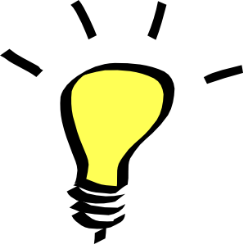 Hardware
Leitfragen:
Wo werden die Daten gespeichert? (z.B. Server, Festplatten, Datenbanken)
Was ist die erwartete Datenmenge für die Dauer des Forschungsprojektes?
Ergeben sich besondere Anforderungen an die technische Infrastruktur? (z.B. erhöhter Bedarf an Speicherplatz, Backup, Datenübertragungsleistung)
30
Datenhaltung & -verarbeitung
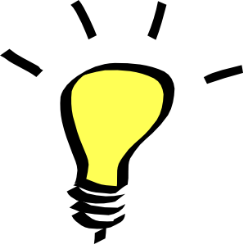 Software
Leitfragen:
Mit welcher Software werden die Daten verarbeitet?
Wie gut sind Software und vorgesehene Datenformate kompatibel?
Was sind die Lizenzkosten der Software? Gibt es freie (Open-Source) Alternativen?
31
Datenhaltung & -verarbeitung
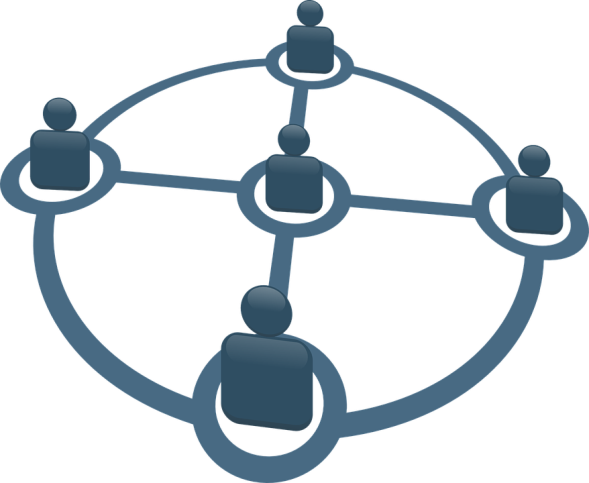 Kollaboration 
Datenaustausch
Zusammenarbeit
Versionierung

EUDAT
https://www.eudat.eu/

Deutsches Forschungsnetz (DFN)
https://www.dfn.de/dienstleistungen/

Versionierungstool, z.B. git
https://git-scm.com/
Abb. 8: https://pixabay.com/de/konferenz-staats-und-regierungschefs-156068
32
Datenhaltung & -verarbeitung
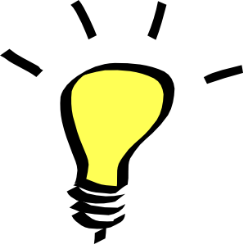 Kollaboration 
Leitfragen:
Mit welchen externen Partnern/Dienstleistern soll kooperiert werden? 
Wie erfolgt der Datenaustausch? 
Welche Sicherheitsstufe wird benötigt?
Welche Menge an Daten muss mit welcher Häufigkeit transferiert werden? 
Welche technische Infrastruktur ist für den Datenaustausch erforderlich?
33
Datenhaltung & -verarbeitung
Backup
        
        …        …        … Backup!

Mindestens 3 Kopien einer Datei
Auf mindestens 2 verschiedenen Medien mit mindestens 1 Medium, dass sich an einem anderen Ort befindet
Zugriff nach Möglichkeit auf spezialisierte Anbieter (z.B. Rechenzentren)
3
2
1
34
Datenhaltung & -verarbeitung
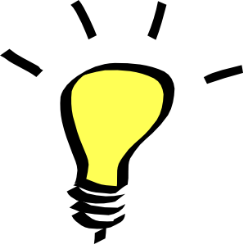 Backup
Leitfragen:
Wie werden Backups der Forschungsdaten erstellt?
Wie oft werden Backups durchgeführt?
Wer ist für die Datenspeicherung und –sicherung verantwortlich?
35
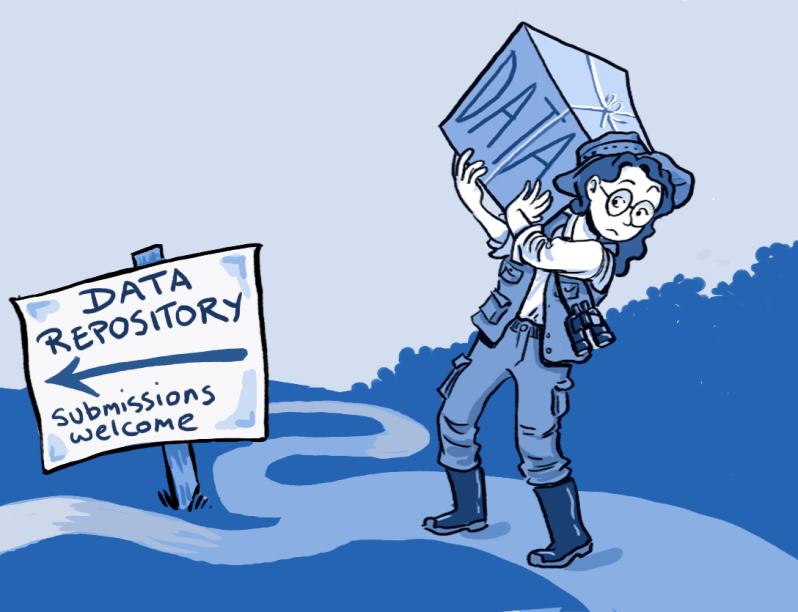 Datenpublikation
Abb. 7: Ainsley Seago doi:10.1371/journal.pbio.1001779.g001
36
Datenpublikation
Datenaustausch
Mit Projektpartnern









Daten sind veränderlich
(Offener) Datenaustausch









Daten sind persistent, auffindbar,
offen lizenziert und zitierbar
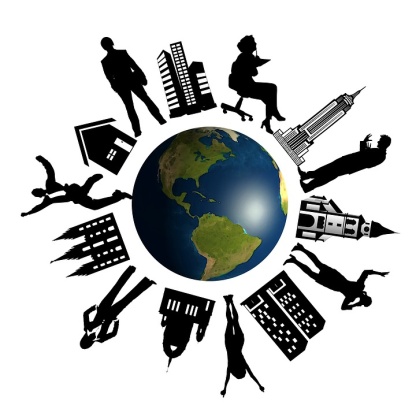 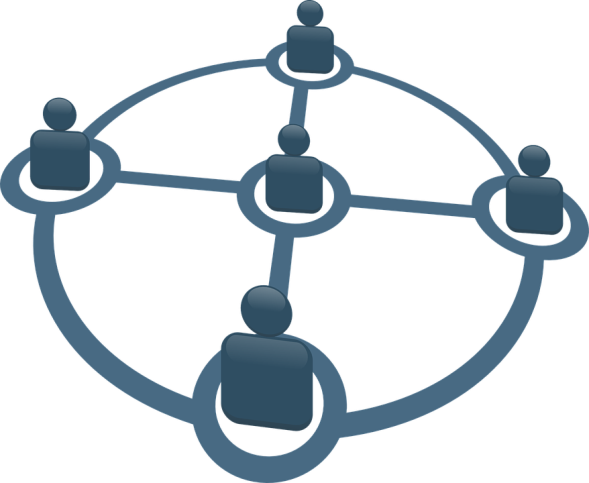 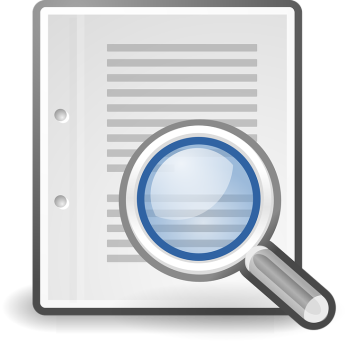 Abb. 10: https://pixabay.com/de/erde-globus-menschen-silhouetten-1195668
Abb. 9: https://pixabay.com/de/suche-lupen-dokument-lupe-pr%C3%BCfen-97587/
Abb. 8: https://pixabay.com/de/konferenz-staats-und-regierungschefs-156068
37
Datenpublikation
Datenpublikationspyramide
Publications with data
Processed data and data representations
Data collections and
 structured databases
Data on disks and in drawers
Die Datenpublikationspyramide: Veranschaulicht die Mengenverhältnisse an  Manifestationen von Daten im Forschungsprozess.
Quelle: http://www.stm-assoc.org/2011_12_5_ODE_Report_On_Integration_of_Data_and_Publications.pdf
38
Datenpublikation
Nutzen von wissenschaftlichen Publikationen
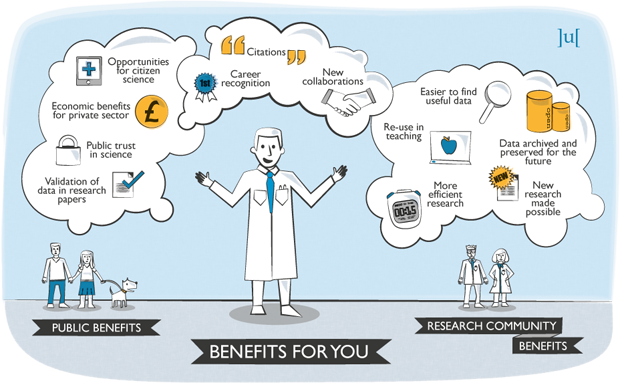 39
Abb. 11: http://openarchaeologydata.metajnl.com/about
Datenpublikation
Open Science

Open Access: Offener Zugang zu Publikationen
Open Science: Übergeordnetes Paradigma
Freier Zugang nicht nur zu Publikationen, sondern auch zu weiteren Ergebnissen wissenschaftlicher Arbeit
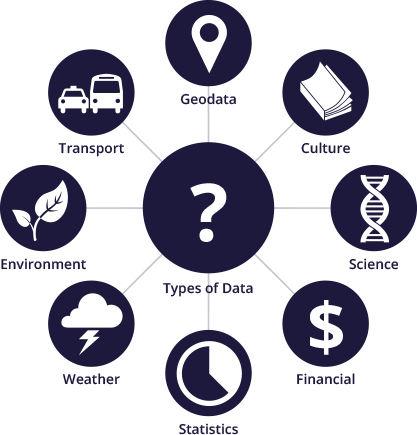 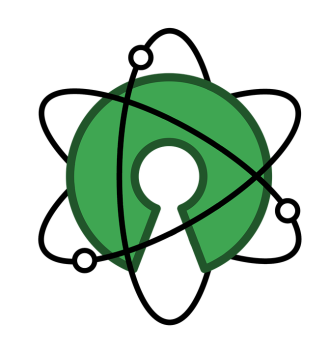 Abb. 13: http://okfn.de/opendata
Abb. 12: https://pixabay.com/de/offene-wissenschaft-wissenschaft-735787/
40
Datenpublikation
Publikation und Auffindbarkeit: 

Wo veröffentlichen? – Beispiele:
Fachspezifische Datenarchive und Datenzentren
Dryad 
Pangaea
Übergreifende Angebote
Zenodo
Datensupplemente in Fachzeitschriften, 
Nature
Eigenständige Datenzeitschriften
GigaScience 
Journal of Chemical and Engineering Data 
Institutionelle Repositorien
41
Datenpublikation
Zitierbarkeit:

Persistente Adressierung
Dauerhafte Bezeichnung von Dateien 
Z.B. Digital Object Indentifier (DOI): 
„The DOI System provides a technical and social infrastructure for the registration and the use of persistent interoperable identifiers“ (DOI Foundation 2016)
42
Datenpublikation
Verzeichnis an Repositorien für Forschungsdaten
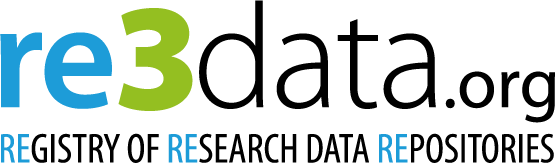 43
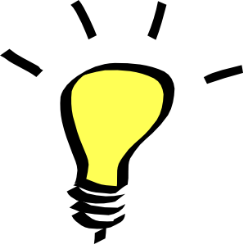 Datenpublikation
Datenpublikation
Leitfragen: 
Auf welche Weise sollen die Daten zur Verfügung gestellt werden? 
Welche Zugänglichkeiten sollen die Daten haben? 
Wer darf die Daten nutzen unter welchen Lizenzen?
Welche Einschränkungen im Zugriff und der Nachnutzung müssen gelten?
44
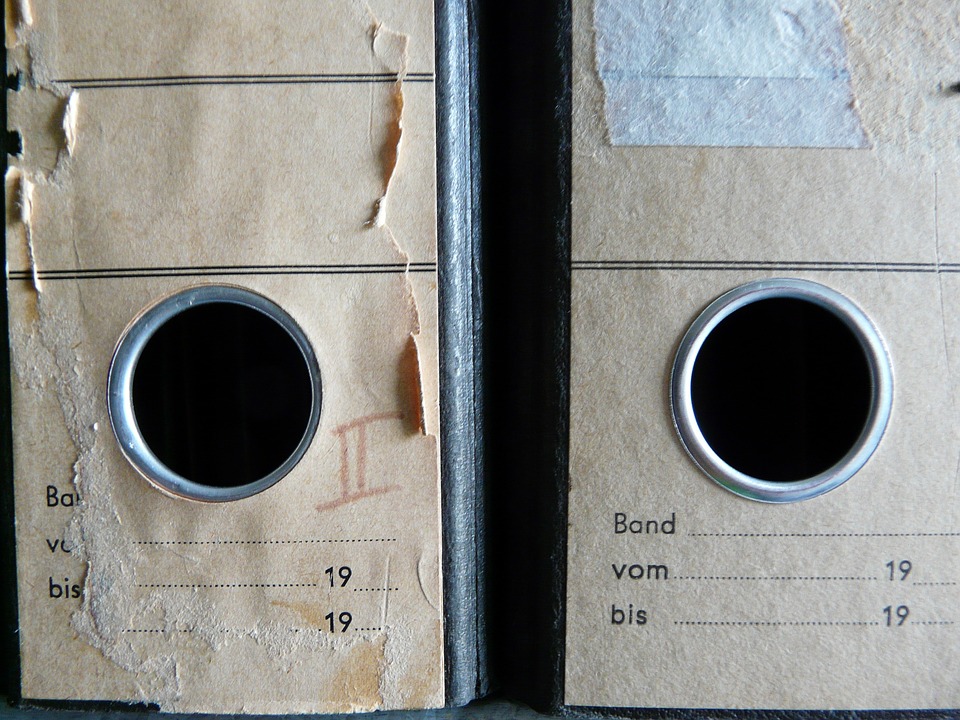 Datenarchivierung
Abb: 14: https://pixabay.com/de/akten-aktenordner-alt-b%C3%BCro-ordnung-1020466
45
Datenarchivierung
Warum Archivierung?

Reproduzierbare vs. nicht-reproduzierbare Daten 

Schätzungen zufolge gehen bis zu 90% der im Forschungsprozess erzeugten Daten in einem relativ kurzen Zeitraum verloren. (Büttner et al. 2011)

„ […] data is the currency of science, even if publications are still the currency of tenure. To be able to exchange data, communicate it, mine it, reuse it, and review it is essential to scientific productivity, collaboration, and to discovery itself.“ (Gold 2007)

Projektende als kritischer Punkt: Speicherung und langfristige Interpretierbarkeit der Daten
46
Datenarchivierung
Aspekte der Archivierung
47
Datenarchivierung
Technische Umsetzung: 

OAIS Referenzmodell
Erhaltungsplanung
Beschreibende Infos
Datenmanage-ment
Beschreibende Infos
Anfrage
Produzent
Zugang
Nutzer
Übernahme (Ingest)
Ergebnis
Bestellung
Aufbewahrung
Administration
Management
 Metadatenpflege ab Datenerhebung
48
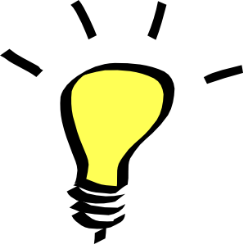 Datenarchivierung
Datenarchivierung
Leitfragen:
Mit welcher Dauer sollen Daten aufbewahrt werden? (z.B. bis zum Ende des Projekts, bis 10 Jahre nach Projektende, unbefristet etc.)
Welche Daten müssen ganz oder teilweise aufbewahrt werden? 
Zu welchem Zweck sollen die Daten archiviert werden? (z.B. Nachnutzbarkeit, Dokumentation, Nachweis der guten wissenschaftlichen Praxis)
Welches Datenformat ist für die Archivierung geeignet?
Gibt es eine institutionelle Archivlösung?
49
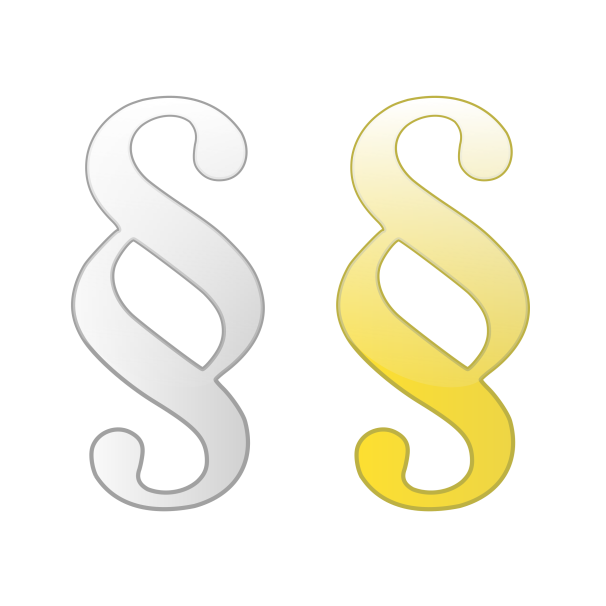 Policies & Rechtliche Aspekte
50
Policies & rechtliche Aspekte
Richtlinien der DFG
„[…] Wenn aus Projektmitteln systematisch Forschungsdaten oder Informationen gewonnen werden, die für die Nachnutzung durch andere Wissenschaftlerinnen und Wissenschaftler geeignet sind, legen Sie bitte dar, ob und auf welche Weise diese für andere zur Verfügung gestellt werden. Bitte berücksichtigen Sie dabei auch - sofern vorhanden - die in Ihrer Fachdisziplin existierenden Standards und die Angebote existierender Datenrepositorien oder Archive. […]“ (DFG 2014: 5)

„Die für die Nachnutzung der Forschungsdaten anfallenden projektspezifischen Kosten können Sie im Rahmen des Projekts beantragen.“ (DFG 2014: 5)

DFG-Leitfaden für die Antragstellung
DFG: Anregungen und Best-Practice-Beispiele
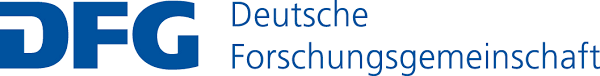 51
Policies & rechtliche Aspekte
Horizon 2020
8. Europäisches Forschungsrahmenprogramm
Laufzeit 2014-2020
Open Access Mandat 
Open Research Data Pilot (ORD pilot)
Guidelines
“The ORD pilot aims to improve and maximise access to and re-use of research data generated by Horizon 2020 projects and takes into account the need to balance openness and protection of scientific information, commercialisation and Intellectual Property Rights (IPR), privacy concerns, security as well as data management and preservation questions. “ (Europäische Kommission 2017: 3)

Erstellung eines Datenmanagementplans
Verpflichtend bei geförderten Projekten
Muss innerhalb der ersten sechs Monate des Projektes eingereicht werden
Muster bereitgestellt (Nutzung empfohlen aber nicht obligatorisch)
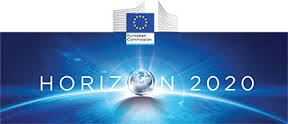 52
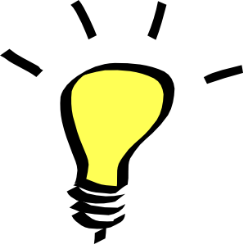 Policies &Rechtliche Aspekte
Policies
Leitfragen: 
Von welchen Teilhabern müssen Vorgaben berücksichtigt werden? (z.B. Universität, Projektträger, externe Partner, Urheber der Daten)
Welche Standards und Richtlinien gibt es seitens der Teilhaber und der Community?
Welche projektrelevanten Gesetze gibt es?
Stellt zu nutzende institutionelle Infrastruktur zur Verwaltung und Speicherung von Daten eine vorgabenkonforme Dokumentation bereit?
Gibt es Anforderungen und Einschränkungen für eine Veröffentlichung der Daten?
53
Policies & rechtliche Aspekte
Datenschutz bei Forschungsdaten
Sensible Daten nach Bundesdatenschutzgesetz (BDSG) §3:
Personenbezogene Daten, insbesondere Herkunft, politische Meinung, Religion, Gesundheit und Sexualleben

Weitere Gesetze: 
Gesetz über die Statistik für Bundeszwecke (Bundesstatistikgesetz - BStatG)
SGB X Sozialgesetzbuch – Sozialverwaltungsverfahren und Sozialdatenschutz
54
[Speaker Notes: http://www.zpid.de/pub/research/2014_Dehnhard_Datenmanagement_dvs.pdf]
Policies & rechtliche Aspekte
Datenschutz bei Forschungsdaten
Umgang mit personenbezogenen Daten in der Forschung:
55
[Speaker Notes: http://www.zpid.de/pub/research/2014_Dehnhard_Datenmanagement_dvs.pdf]
Policies & rechtliche Aspekte
Forschungsdaten und Urheberrecht
Das Urheberrecht „wahrt die Persönlichkeitsrechte des Autors wie Erstveröffentlichung, Urheberbezeichnung und Rückruf des Werkes und sichert dessen Verwertungsrechte“ (siehe Forschungsdaten.org)

Das Urheberrecht gilt für literarische, künstlerische und wissenschaftliche Werke, welche die Schutzvoraussetzungen erfüllen

Fakten wie Messwerte erreichen in der Regel nicht die erforderliche Schöpfungshöhe

Datenbanken können nach EU Richtlinie 96/09/EG, UrhG §§ 87a-e urheberrechtlich geschützt werden
56
Policies & rechtliche Aspekte
Hilfestellung bei der Auswahl unter:
https://creativecommons.org/choose/
Creative Commons Lizenzen
Standardlizenzverträge
Sowohl leicht verständliche Formulierungen als auch die jeweilige nationale rechtsentsprechende Form
Modulare Struktur mit mehreren „Freiheitsgraden“
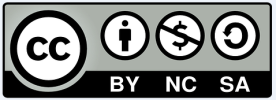 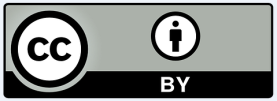 restriktiv
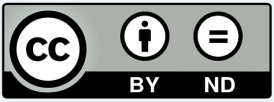 Attribution
NonCommercial
ShareAlike
Attribution
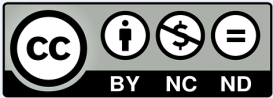 Attribution
NoDerivatives
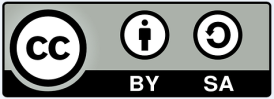 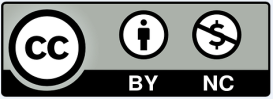 Attribution
NonCommercial
NoDerivatives
Attribution
ShareAlike
Attribution
NonCommercial
offen
57
Policies & rechtliche Aspekte
Open Data Commons
Lizenzen speziell für Datenbanken
Inhalte einer Datenbank können gesondert lizensiert werden.
Open Knowledge Foundation
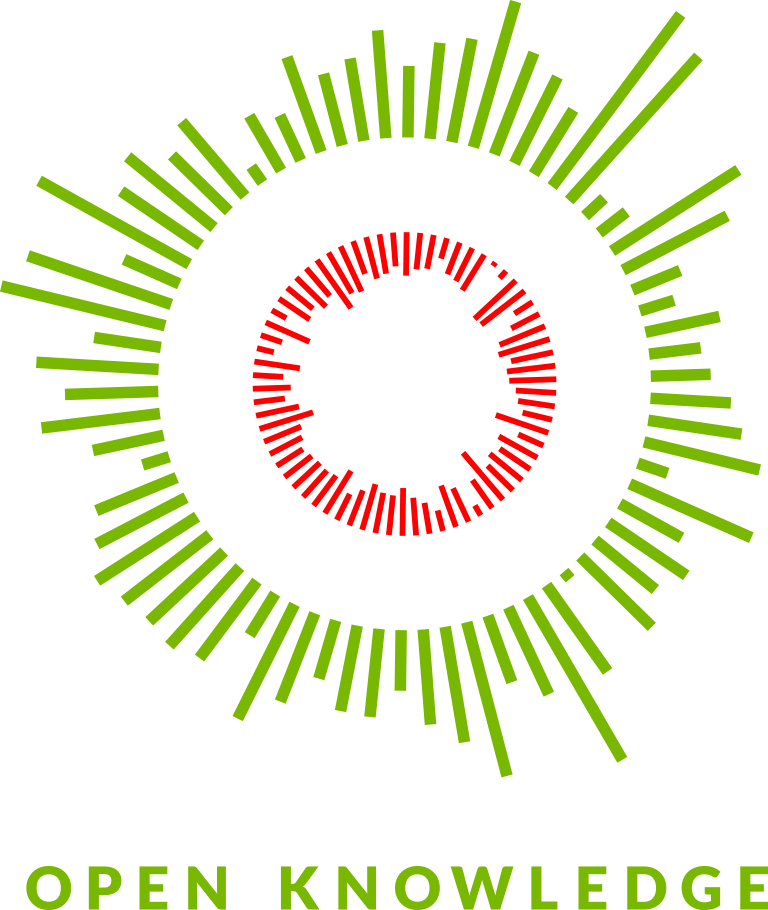 Abb. 15:  http://assets.okfn.org/p/okfn/img/okfn-logo-portrait-l.png
58
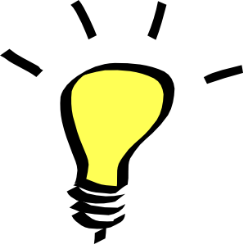 Policies & Rechtliche Aspekte
Rechtliche Aspekte
Leitfragen: 
Welche Daten sind urheberrechtlich geschützt? 
Welche Daten fallen unter den Datenschutz? 
Wie werden die Rechte an geistigem Eigentum für die Daten dokumentiert?
Unter welchen Lizenzen können Daten nachgenutzt, bzw. für Dritte zur Verfügung gestellt werden? 
Wie können Vereinbarungen mit Datenarchiven, bzw. -repositorien vertraglich festgehalten werden?
59
Vielen Dank!
Weitere Anregungen

EUDAT



Open Aire



Forschungsdaten.org



Forschungsdaten.info
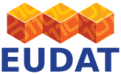 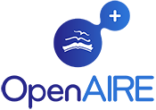 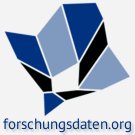 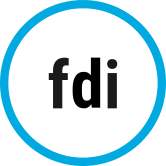 60